Volante: 1 Fecha: XXXX   Localidad:  xxxxxxxx  Contrato:   xxxx de xxxx
ARRANCA/AVANZA
El mantenimiento / construcción de (nombre del proyecto)
(tramo  si aplica)
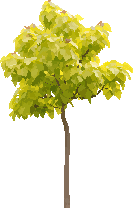 Actividades Silviculturales:
Tala/Traslado/Poda/Bloqueo/ de Especies Arbóreas
Con motivo de la continuación de actividades del proyecto, el contratista encargado del proyecto xxxxxxxxxx llevará a cabo la tala (o traslado o la actividad correspondiente) de especies arbóreas (ampliar la información).

Estos tratamientos silviculturales se realizarán en (dirección), los (horario de la actividad).

La actividad antes mencionada fue aprobada mediante Resolución No xxxxx de la Secretaría Distrital de Ambiente.
 
Comunique cualquier irregularidad, a nuestro Punto IDU de Atención al Ciudadano, donde le brindarán más información sobre el tema.
IDU en línea:
www.idu.gov.co
Línea gratuita: 
01800 0910312
Atención al ciudadano:
341 22 14 – 338 75 55
atnciudadano@idu.gov.co
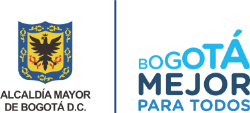 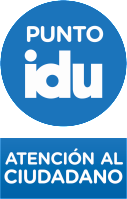 Más información sobre el proyecto en:
Dirección (si aplica) 
Horario de atención
Teléfonos: 
Correo electrónico: